Australian Early Development Census (AEDC) 

2021 Preliminary School Snapshot- FAQs
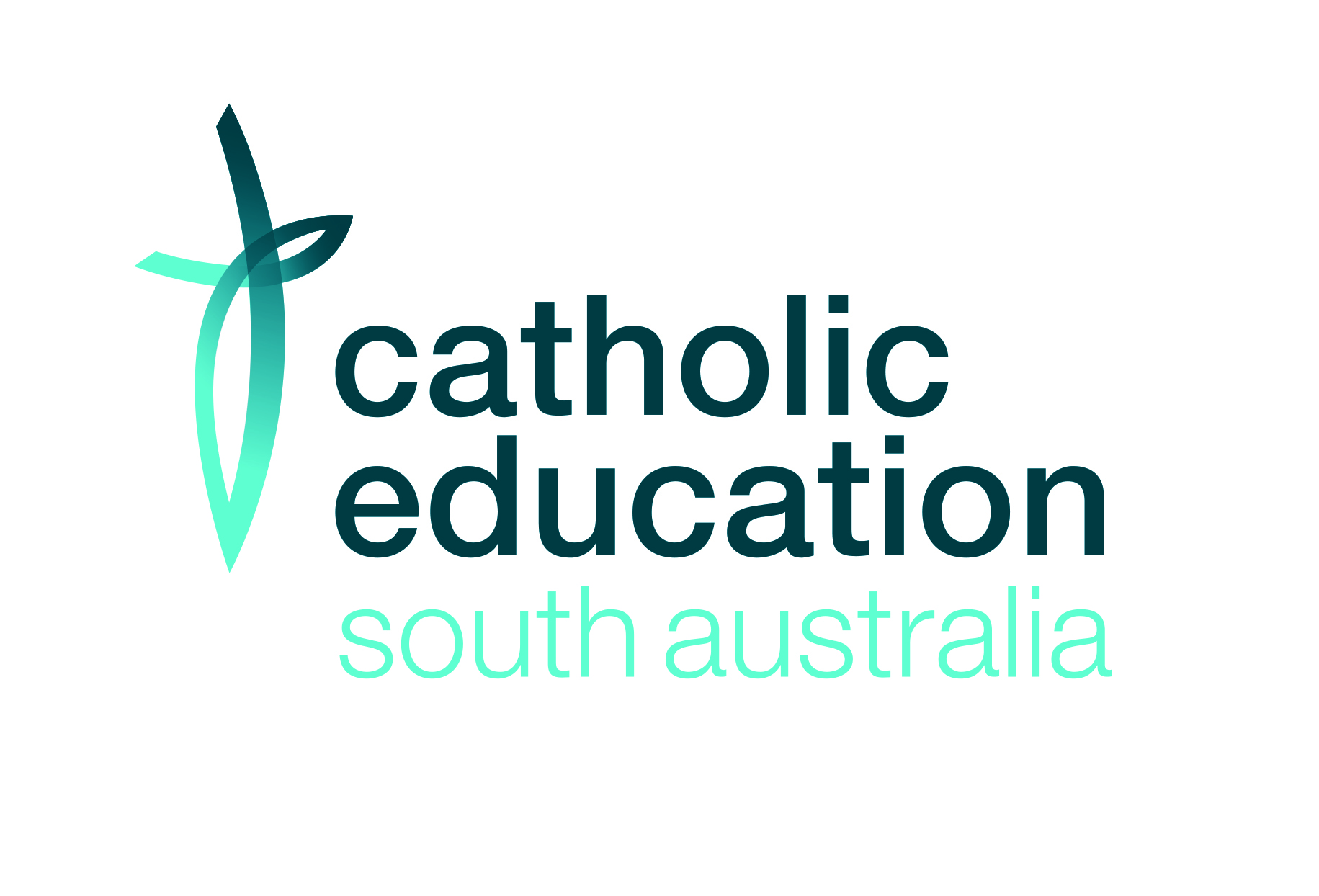 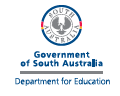 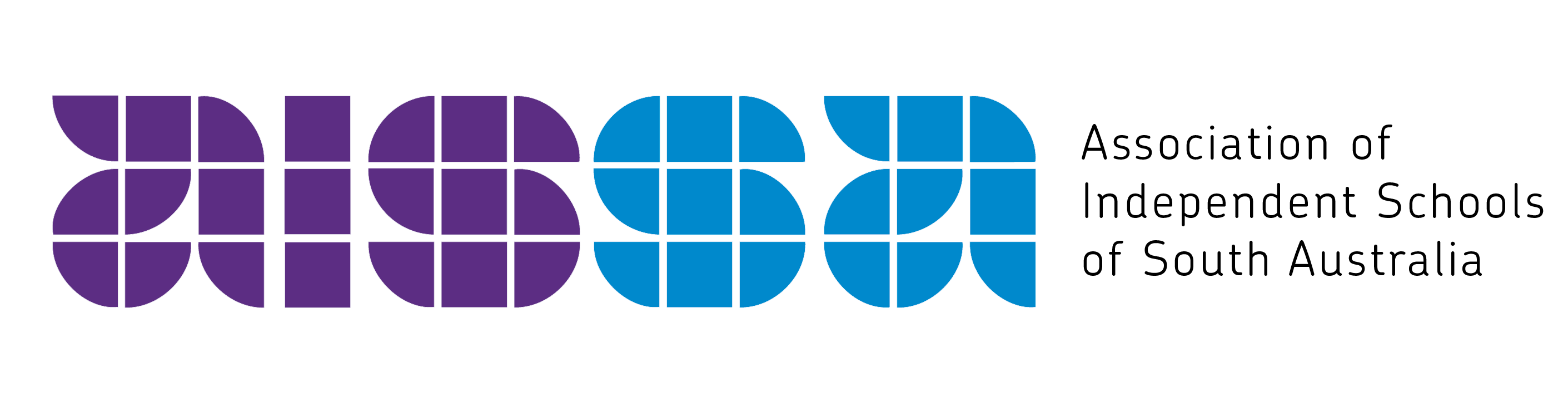 [Speaker Notes: Picture:]
Release of preliminary raw data to schools is being trialled during the 2021 AEDC collection, in a Preliminary School Snapshot

Earlier access to indicative data can:
give schools an immediate indication of the final results
signal how children are tracking in relation to school curriculum and priorities 

give schools a head start in thinking about what is needed to support improved learning, development and wellbeing of the current cohort of students and those starting in 2022
What is the purpose of the  snapshot?
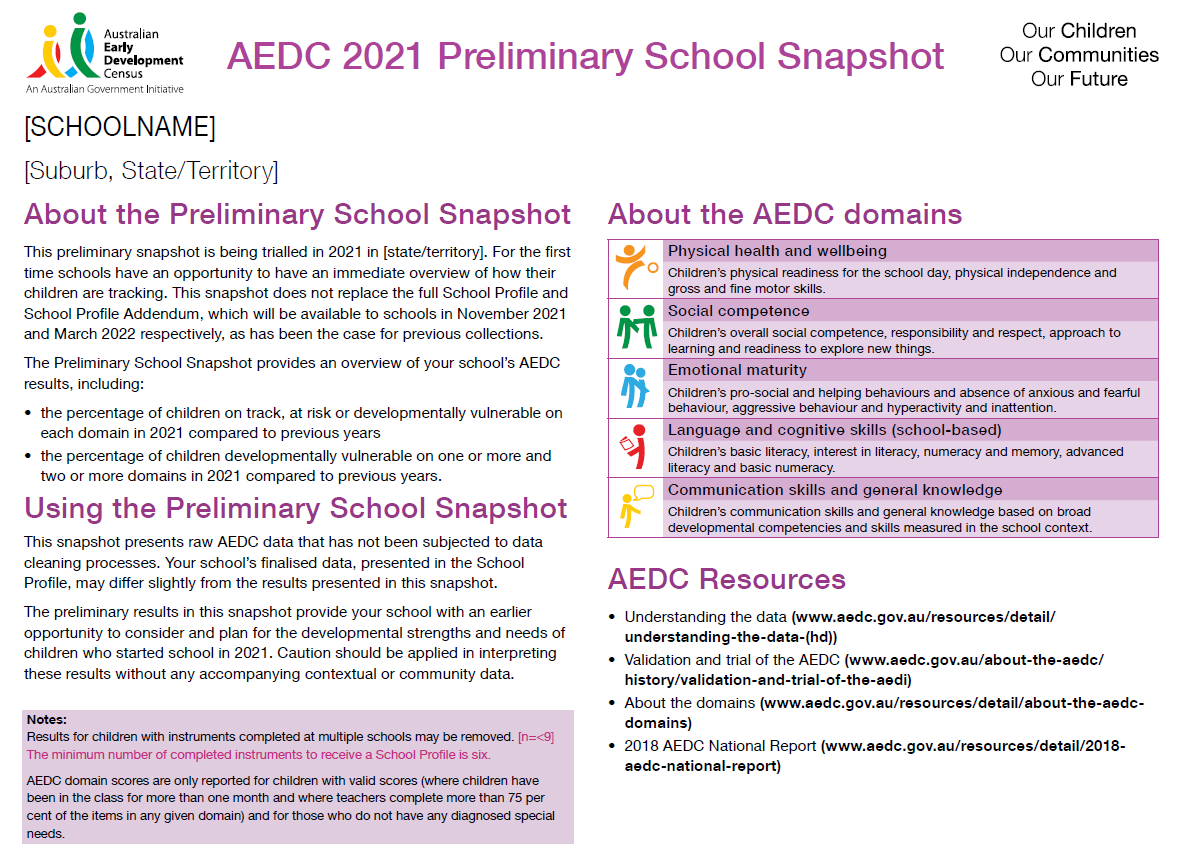 What does the snapshot look like?
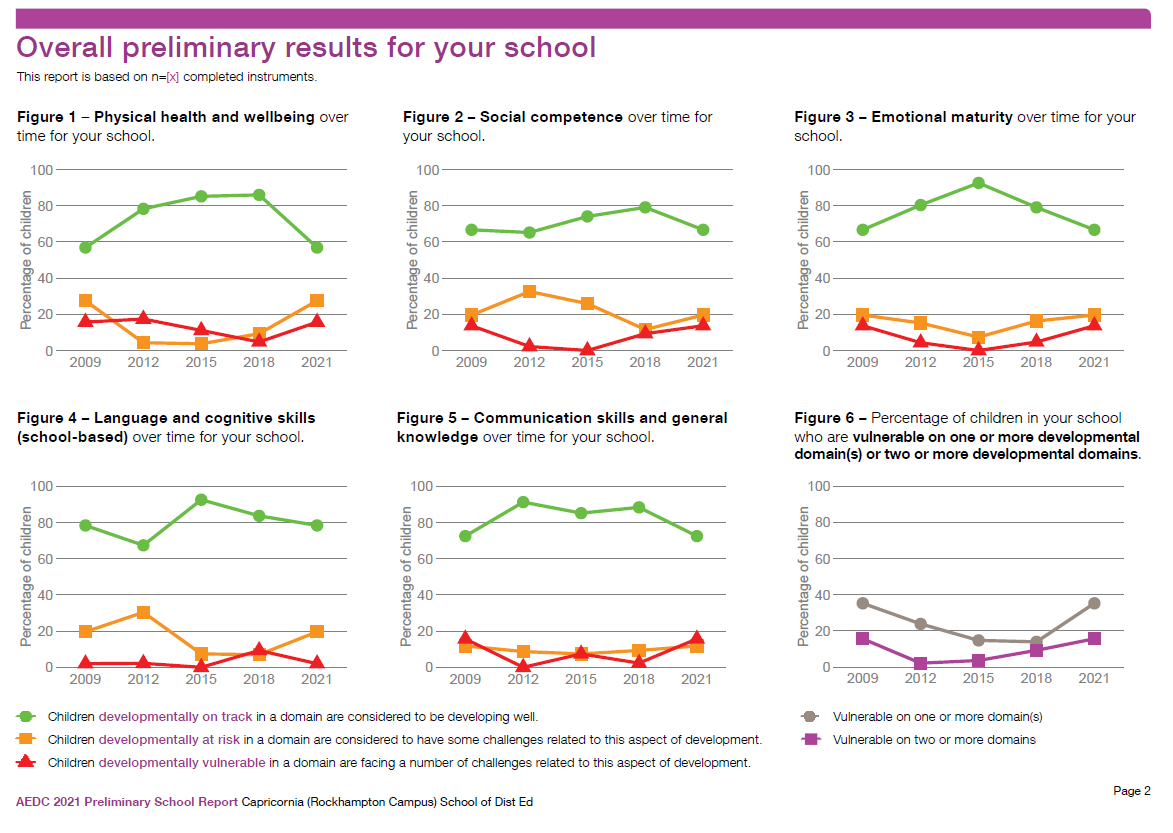 The snapshot shows:
an overview of children’s development across the five AEDC domains 




data for the two summary indicators of developmental vulnerability in 1 or more or 2 or more domains
trends in results for cohorts of children over time but not exact percentages
What does the snapshot tell schools?
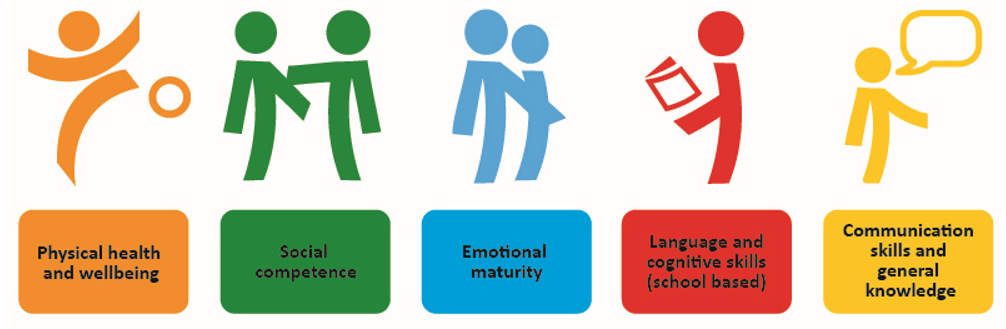 Is the aedc data important?
Yes. AEDC data can:

indicate what is going well and where children and families may need more support

guide schools in developing local partnerships with community agencies to support children and families to engage in and benefit from what the school offers
Use the snapshot as an indication of how children’s development has been supported over time 

Look at changes between collections and consider
factors that:
 have shaped children’s development in the community to date (family, community and ECEC experiences)
continue to shape and impact children’s engagement in learning and social opportunities at school
might impact parent and community engagement in ECEC, school and services
How can schools use the snapshot?
Using AEDC data can:
increase awareness of children’s needs in the community and their contexts
inform transition to school plans
inform continuity of learning and curriculum plans that build on children's capacities
identify challenges of practice
measure success
help meet standards: NQS, EYLF, AITSL, curriculum
be used as evidence for grant applications
What are the benefits of using AEDC data?
Follow these links to see what schools are doing with their AEDC results
Curriculum planning
School stories
Inform local partnerships
When will the final 2021 results arrive?
Snapshot data has not been subjected to data cleaning
Changes in data for small groups of children may appear as large fluctuations over time and in the proportion of children 
The snapshot is considered an indicator
The November 2021 School Profile will present:
finalised data, which may differ slightly 
contextual and community data
Used in parallel with other data sources and information, AEDC data can:
provide insights into children’s holistic development and their experiences of starting school
inform longer term planning
What do I need to remember about the snapshot?
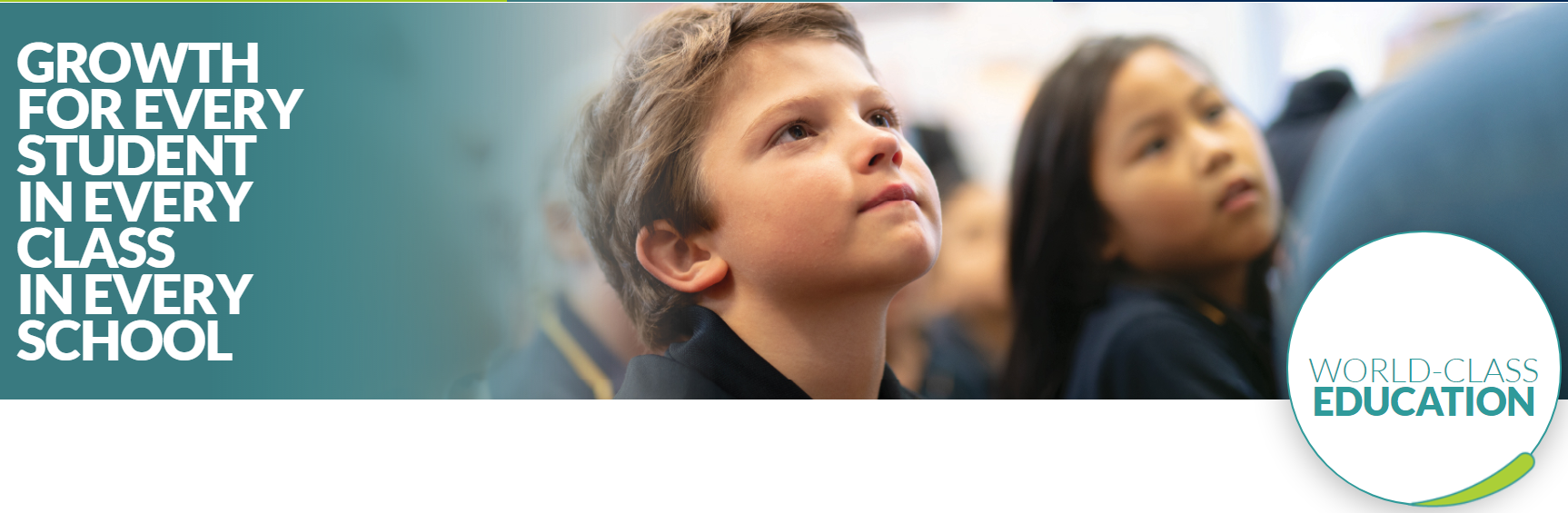 Where can I learn more about using aedc data effectively?
Go to the Department for Education, Australian Early Development Census website for more information,  resources and to access the AEDC professional learning program

Knowing how children are developing when they start school can help identify community strengths, challenges and opportunities to ensure education and care planning is responsive and inclusive of children’s experiences, strengths, development and learning needs
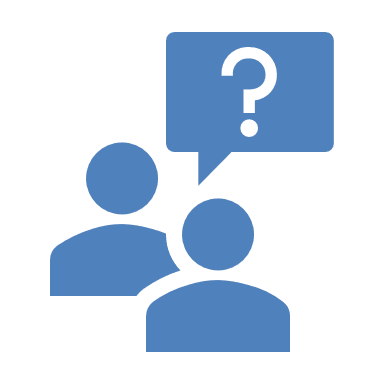 Do you have a question?

Want to find out more about your data?

Interested in hosting a tailored session about the AEDC and your data?
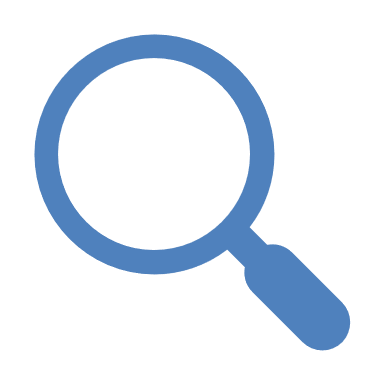 Who can I contact if I have questions?
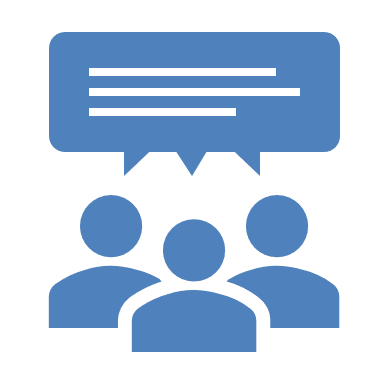 Contact:
Myléne Warman, State Coordinator, Australian Early Development Census, Department for Education
T: 8226 1064 │ M:0429930787  │  Mylene.warman@sa.gov.au  │ Education.AEDCteam@sa.gov.au  │  Department for Education AEDC for schools and ECEC│ www.aedc.gov.au